感恩遇见，相互成就，本课件资料仅供您个人参考、教学使用，严禁自行在网络传播，违者依知识产权法追究法律责任。

更多教学资源请关注
公众号：溯恩高中英语
知识产权声明
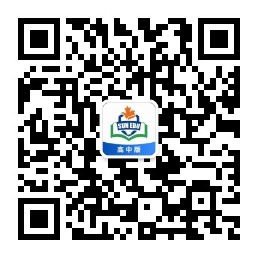 2022年高考英语试卷七选五任务型阅读语篇解读
浙江华维外国语学校 朱建焕
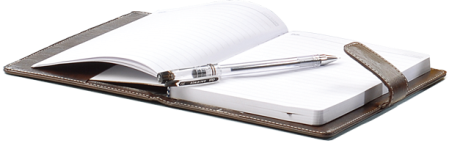 [Speaker Notes: 亮亮图文旗舰店
https://liangliangtuwen.tmall.com]
综述：
2022年高考英语试卷七选五任务型阅读都是选用说明文语篇，从结构上来说都采用“引出---主题---阐述”三部分，在设题角度上既考查主旨和段落大意，也考查细节和衔接内容。三篇语篇的最大区别是话题内容不同，分别讲述“感谢工作伙伴的理由”、“外出吃饭的礼仪”和 “维持长期友谊的方法”。对于七选五任务型阅读这种题型，理清逻辑结构、区别选项色彩、虚实和轻重是关键所在。
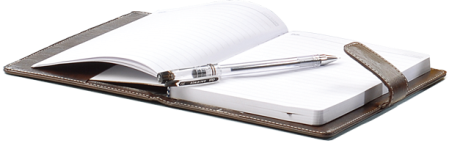 [Speaker Notes: 亮亮图文旗舰店
https://liangliangtuwen.tmall.com]
目录
CONTENTS
Part 01
语篇类型
Part 02
主旨大意
Part 03
语篇结构
Part 04
解题思路
新全国卷一：人与社会   说明文
全国卷甲：  人与社会   说明文
全国卷乙：  人与社会   说明文
PART ONE
语篇类型
新全国卷一： 找到一起健身朋友的方法
全国卷甲：  外出吃饭的餐桌礼仪
全国卷乙：  维持长久异地友谊的方法
PART TWO
主旨大意
文本呈现
语篇结构
PART FOUR
解题思路
解题思路
1.新高考全国卷一七选五任务型阅读——文本
Fitness Magazine recently ran an article titled “Five Reasons to Thank Your Workout Partner.” One reason was: “You’ll actually show up if you know someone is waiting for you at the gym,” while another read: “  36   ” With a workout partner, you will increase your training effort as there is a subtle (微妙) competition.
So, how do you find a workout partner?
First of all, decide what you want from that person.   37    Or do you just want to be physically fit, able to move with strength and flexibility? Think about the exercises you would like to do with your workout partner.
You might think about posting what you are looking for on social media, but it probably won’t result in a useful response.   38    If you plan on working out in a gym, that person must belong to the same gym.
My partner posted her request on the notice board of a local park. Her notice included what kind of training she wanted to do, how many days a week and how many hours she wanted to spend on each session, and her age. It also listed her favorite sports and activities, and provided her phone number.   39   
You and your partner will probably have different skills.    40    Over time, both of you will benefit-your partner will be able to lift more weights and you will become more physically fit. The core (核心) of your relationship is that you will always be there to help each other.
A. Your first meeting may be a little awkward.
B. A workout partner usually needs to live close by.
C. You'll work harder if you train with someone else.
D. Do you want to be a better athlete in your favorite sport?
E. How can you write a good "seeking training partner" notice?
F. Just accept your differences and learn to work with each other.
G. Any notice for a training partner should include such information.
1.新高考全国卷一七选五任务型阅读——结构
Reasons to Thank Your Workout Partner
An article from Fitness Magazine
two reasons
How to find a workout partner？
why
where
how
what
1.新高考全国卷一七选五任务型阅读——解题思路
36. 由于需要与前面的红色褒义内容“You’ll actually show up if you know someone is waiting for you at the gym,”相并列，而且需要是具体的拥有一起锻炼的伙伴的好处，所以只有答案C符合题意。 
37. 此题的选项必须与后面红色褒义问句do you just want to be physically fit, able to move with strength and flexibility?相并列, 所以只能从D项和E项两项中进行取舍，由于D项偏笼统，而E项则具体，所以只有D项符合题意要求，是正确答案。
 38. 此题需要一句侧重于表示寻找一起锻炼的伙伴的限制条件，语义上偏向黑色贬义，所以答案为B项，A项虽然也是黑色的，但是它太抽象，所以不能作为正确答案。
 39. 此题需要一句蓝色中性的总结性话语作为对本段内容的概括，所以经过选择我们可以发现只有G项才符合要求。
 40. 此题顺承前文“每一个锻炼伙伴都会有不同的技能”，必须表示“我们必须接受这些不同和学会相互合作”，才能与下文语境“随着时间推移，你们两者都会有所收益”无缝对接，所以正确答案是F。
答案：36. C    37. D    38. B    39. G    40. F
2. 2022年全国甲卷七选五任务型阅读——文本
Important Things to Know When Dining Out
Cultural dining etiquette (礼节) might surprise you with some of its important rules. 36. ____________. Knowing some tips will help ensure that you have an enjoyable meal with friends or family - no matter where you are in the world.
Chopstick Rules
The way you handle chopsticks is important to avoid annoying your companions. When you put them down between bites, always put them down together so they are parallel with the edge of the table in front of you.  37 .__________________. 
Hands or Utensils(餐具)
In India and the Middle East, it's considered very rude to eat with your left hand. People in France expect you to eat with a utensil in each hand. 38. ________________, instead preferring to use their hands. In Chile, you may never touch any food with your fingers. People in Thailand generally use their forks only to push food onto their spoons.
Making Requests
39. ______________. In Portugal, this would be a serious mistake, because it shows the chef that you don't like their seasoning skills. Similarly, in Italy, never ask for extra cheese to add to your food.
Some of these cultural dining etiquette rules may seem random and strange, but they are important in various countries. 40. _________________, the more comfortable you'll begin to feel with its foreign cultural practices.
A. The more friends you make in your lifetime
B. The more time you spend in any given country
C. Mexicans consider it inappropriate to eat with utensils
D. Don't get caught making an embarrassing mistake at a restaurant 
E. It's a good sign for the chef if you make a mess around your plate
F. Never stick them upright in your food or cross them as you use them 
G. It may seem like a simple request to ask for salt and pepper at a meal
2. 2022年全国甲卷七选五任务型阅读——结构
Important Things to Know When Dining Out
The importance of dining etiquette
How?
Chopstick Rules
Hands or Utensils
Making Requests
conclusion
2. 2022年全国甲卷七选五任务型阅读——解题思路
36. 上文语境提到有些餐桌礼仪让我们很感诧异，那么下面语境一定是偏贬义黑色的具体内容，纵观七个选项，只有D项符合这两个条件，所以是正确答案。 
37. 此题的选项选择必须考虑到涉及筷子使用方法的问题，在七个选项中，只有F项中的them可以用来指代chopsticks，所以可以充当正确答案。
38. 此题需要一句有关餐具使用的黑色贬义内容，而且需要的是具体的实际内容，在这里符合要求的只有C项符合条件，因为这里的形容词inappropriate(不恰当)是贬义黑色词汇。
 39.这里使用的是反衬法，前面表示在吃饭时要求调味品是好事情，然而在葡萄牙和意大利这样的举动却不太合适，所以经过选择我们可以发现只有G项才符合要求。
 40. 此题考查条件状语从句，符合条件的有A项和B项，然而从语意上看A项与后面一句关联性不大，所以正确答案是B。
  答案： 36. D     37. F    38. C     39. G     40. B
3. 2022全国乙卷七选五任务型阅读——文本
Friendship needs care and attention to keep it in good health. Here are five ways to sustain（保持）long-distance friendships. 
Set a regular date
Long-lasting friendships share the characteristic that both sides equally contact（联系）and share with one another. With busy schedules, squeezing in phone calls can be a challenge. 36. ________. 
More isn't always merrier
Make sure you have communicated with your friend about how frequently each of you wants to be contacted and what method works best for you both. 37. ________________. There are alternatives to constant written communication, such as leaving voice messages or having a group chat. 
 Practice empathy（共情）
  38. ______________. The friend who is remaining needs to be sensitive to all the additional time demands placed on the friend who has moved. The one in the new environment should be sympathetic to the fact that your friend may feel abandoned. 
39. __________________  
Anniversaries and birthdays carry even more weight in long-distance friendships. Although technology might make day-to-day communication possible, extra effort goes a long way on special days. Simply keeping a diary that keeps track of friends' birthdays and other important dates will make sure nothing slips by you. 
Don't rely on technology alone
  40. ___________________, but long-distance friendships -even close ones -may require more conscious effort to sustain. Try to seek out chances to renew friendships. How to do it? Just spend face-to-face time together whenever possible. 
A. Remember important dates
B. Compensate by writing letters
C. It is also helpful for you to be a friendship keeper
D. Try to find a time that works for both of you and stick to it
E. Friends need to talk about their preferred methods of communication
F. It is easy to have a sense of connectedness through social media
G. You may be the friend who left or the one who was left behind
3. 2022全国乙卷七选五任务型阅读——结构
Ways to sustain long-distance friendships
Set a regular date
Pay attention to the frequency and methods of connection
Empathize with your friends
Five ways
Remember important dates
Not just rely on technology, but spend face-to-face time together whenever possible
3. 2022全国乙卷七选五任务型阅读——解题思路
36. 上文语境提到在繁忙日程中，找到时间打电话是一件很困难的事情，那么后面空白处应该填上中性蓝色的实线，表示解决这个困难的方法，B项表示“可以用写信(消息)进行代替”，符合题目要求，所以B项是正确答案。 
37. 第二段内容是讲解朋友之间交流的频率，作者讲到“朋友交流不是越频繁越好”，所以在37空处应该填写蓝偏红内容“尽力去找一个两个人都很合适的时间，而且能够坚持下去”，所以正确答案是D。
38. 此题需要一句有关离开的朋友或者被离开的朋友的黑色贬义内容，而且需要的是抽象的虚写内容，在这里符合要求的只有G项符合条件，因为这里的动词left和was left behind是贬义黑色词汇。
 39.此题是考查段落大意题，需要蓝色中性的虚写内容，而且需要指出的是，考查段落大意题目往往需要非常精炼，再结合这一段具体内容记住生日、周年等时间来看，只有A项具有概括整段内容的功能，所以无疑它是正确答案。
 40. 此题考查反衬手法的使用，由于but后面内容属于黑色贬义的限制条件，所以前面必须是红色褒义内容，而F项中的easy这一单词是红色褒义的，内容上也符合语境，所以正确答案是F。
  答案： 36. B     37. D    38. G     39. A     40. F
Thanks！
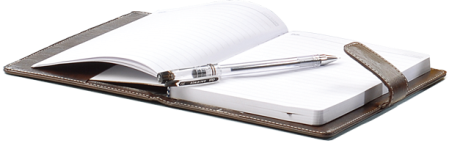 [Speaker Notes: 亮亮图文旗舰店
https://liangliangtuwen.tmall.com]